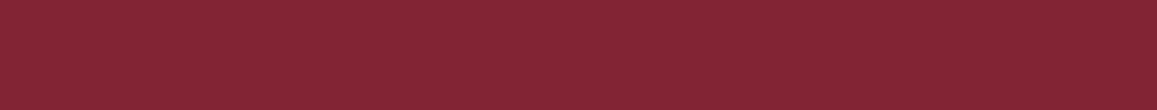 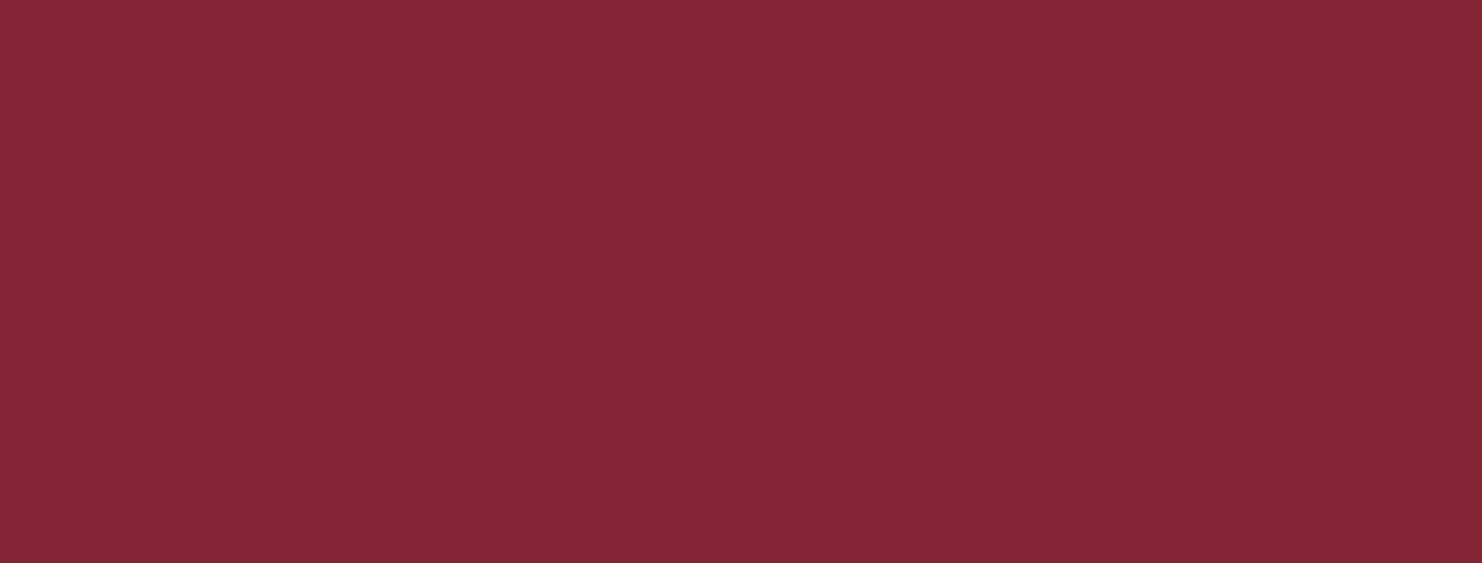 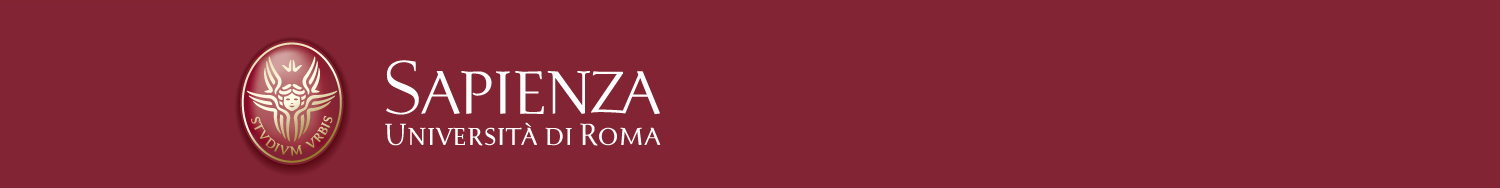 LEZIONE 4B ASSISTENZA INFERMIERISTICA AL PAZIENTE CON ICTUS ISCHEMICO
INFERMIERISTICA DELLE CRONICITA’ E DISABILITA’

Docente Prof.ssa Carla Zenobi
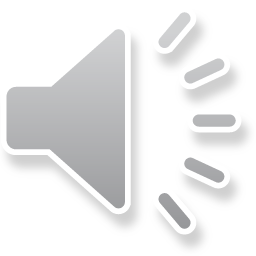 ASSISTENZA INFERMIERISTICA
Accertamento
Rilevazione dei seguenti parametri durante la fase acuta:
Stato di coscienza, orientamento spazio-temporale e risposta motoria, la presenza/assenza di movimenti volontari degli arti; rigidità/flaccidità del collo; apertura degli occhi, diametro e forma pupillare, reazione delle pupille alla luce; 
Colorito, temperatura e umidità della cute
FR, FC, PA, emogasanalisi

Dopo la fase acuta gli stessi parametri vanno valutati e comparati, ed inoltre va valutata la capacità di linguaggio, di deglutizione, le funzioni vescicale ed intestinale
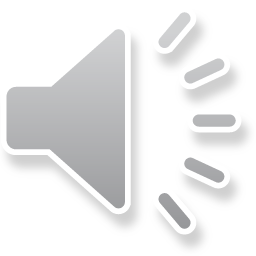 Titolo Presentazione
19/03/2020
Pagina 2
Diagnosi infermieristiche

Compromissione della mobilità correlata ad emiparesi, atassia, danno cerebrale

Dolore acuto della spalla da disuso

Deficit della cura di sé correlato agli esiti dell’ICTUS

Disturbo della percezione sensoriale correlato agli esiti dell’ICTUS

Compromissione della deglutizione

Incontinenza urinaria correlata a flaccidità vescicale, difficoltà di comunicazione o  confusione

Compromissione della comunicazione verbale correlata a danno cerebrale

Rischio di compromissione dell’integrità cutanea correlata ad immobilità
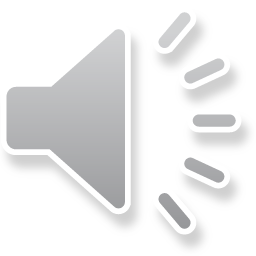 Titolo Presentazione
19/03/2020
Pagina 3
Problemi collaborativi/ complicanze
Aumento della PIC con ridotto flusso ematico
Ischemia cerebrale
Polmonite

Obiettivi
Miglioramento della mobilità
Miglioramento del dolore della spalla
Capacità di autocura
Controllo sfinterico
Recupero della capacità percettivo-sensoriale
Mantenimento dell’integrità cutanea
Assenza di complicazioni
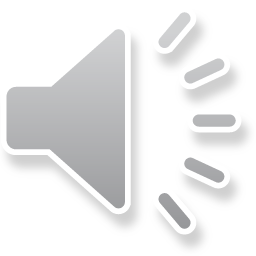 Titolo Presentazione
19/03/2020
Pagina 4
Interventi

Migliorare la mobilità. 
Attivare precocemente un programma di riabilitazione mirato; mobilizzare il paziente nel letto ogni 2 ore; posizionare il corpo allineato con  gli arti in leggera flessione per evitare le contratture; non appena possibile favorire il passaggio dal letto alla sedia, e successivamente alla stazione eretta

Prevenire il dolore della spalla. 
Oltre alla mobilizzazione precoce e alla postura corretta dell’arto, possono somministrarsi analgesici sotto prescrizione medica
Promuovere l’autocura. 
Il programma riabilitativo dovrà comprendere anche un progressivo recupero dell’autocura, insegnando al paziente a come provvedere a sé in relazione alle proprie limitazioni, la vestizione dovrà partire sempre dall’emilato colpito dalla paresi

Gestione delle difficoltà sensoriali-percettive. 
Il caso di restringimento del campo visivo, gli oggetti utili al paziente devono essere posti a vista; in caso di emianopsia, ricordare continuamente al paziente di utilizzare l’altra estremità del corpo
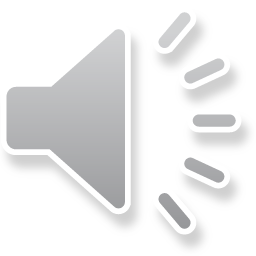 Titolo Presentazione
19/03/2020
Pagina 5
Trattare la disfagia.
 La riabilitazione foniatrica deve essere attivata precocemente. Inizialmente il paziente potrebbe aver bisogno di alimentarsi in NE; successivamente la capacità di deglutizione potrà essere recuperata almeno parzialmente: si somministreranno cibi semisolidi piuttosto che i liquidi, il paziente deve essere messo ben seduto per mangiare, e deve essere pronto un aspiratore.

Ripristinare il controllo sfinterico. 
Il mancato controllo può dipendere da difficoltà di comunicare, alterato controllo motorio e posturale, vescica atonica. Inizialmente è necessario utilizzare pannoloni, condom o catetere vescicale; facilitare l’uso della padella o del pappagallo in caso di difficoltà di espressione o di mobilità

Migliorare la comunicazione e i processi di pensiero. 
L’infermiere valuterà i risultati dei test neuropsicologici, favorirà la comunicazione con il paziente in atteggiamento di confidenza e di speranza, favorirà iniziative volte a stimolare i processi di pensiero. In caso di afasia, verrà valutato il tipo e l’entità del disturbo, si favoriranno le capacità espressive del paziente, stimolandolo ad utilizzare le parole, e tranquillizzandolo negli insuccessi

Mantenere l’integrità cutanea. 
Utilizzare materassi antidecubito, mobilizzare il paziente ogni 2 ore, garantire un’attenta igiene cutanea, favorire un’alimentazione iperproteica. Controllare assiduamente le condizioni della cute, per attuare tempestivamente interventi mirati in caso di iniziale danno.
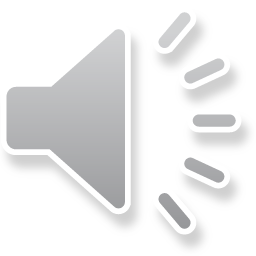 Titolo Presentazione
19/03/2020
Pagina 6
Valutazione

Il paziente acquista una migliore mobilità

Riferisce assenza di dolore alla spalla

Provvede autonomamente alla cura di sé

Dimostra di deglutire meglio

Riesce a comunicare meglio

Mantiene una normale funzione vescicale e intestinale

Mantiene l’integrità cutanea
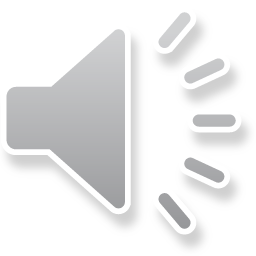 Titolo Presentazione
19/03/2020
Pagina 7